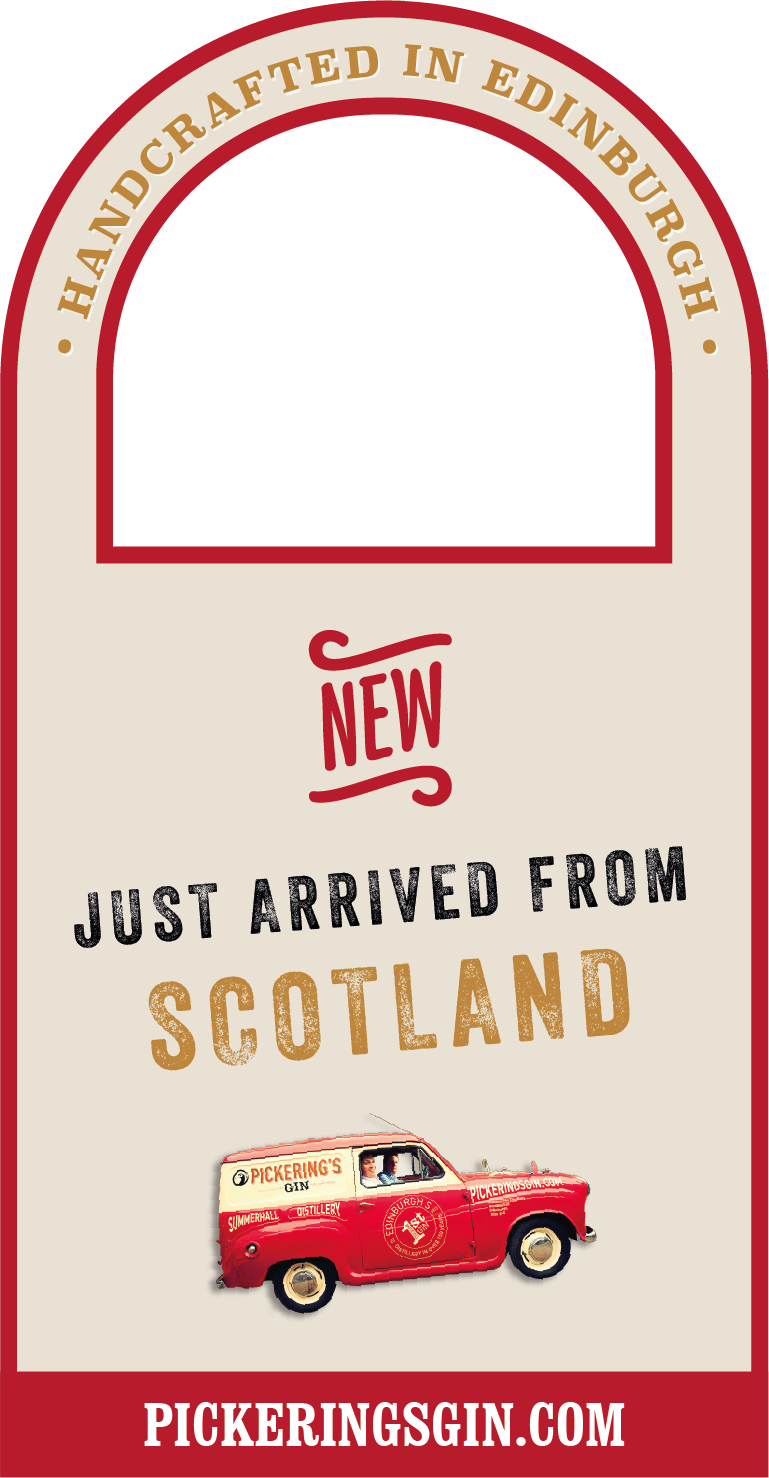 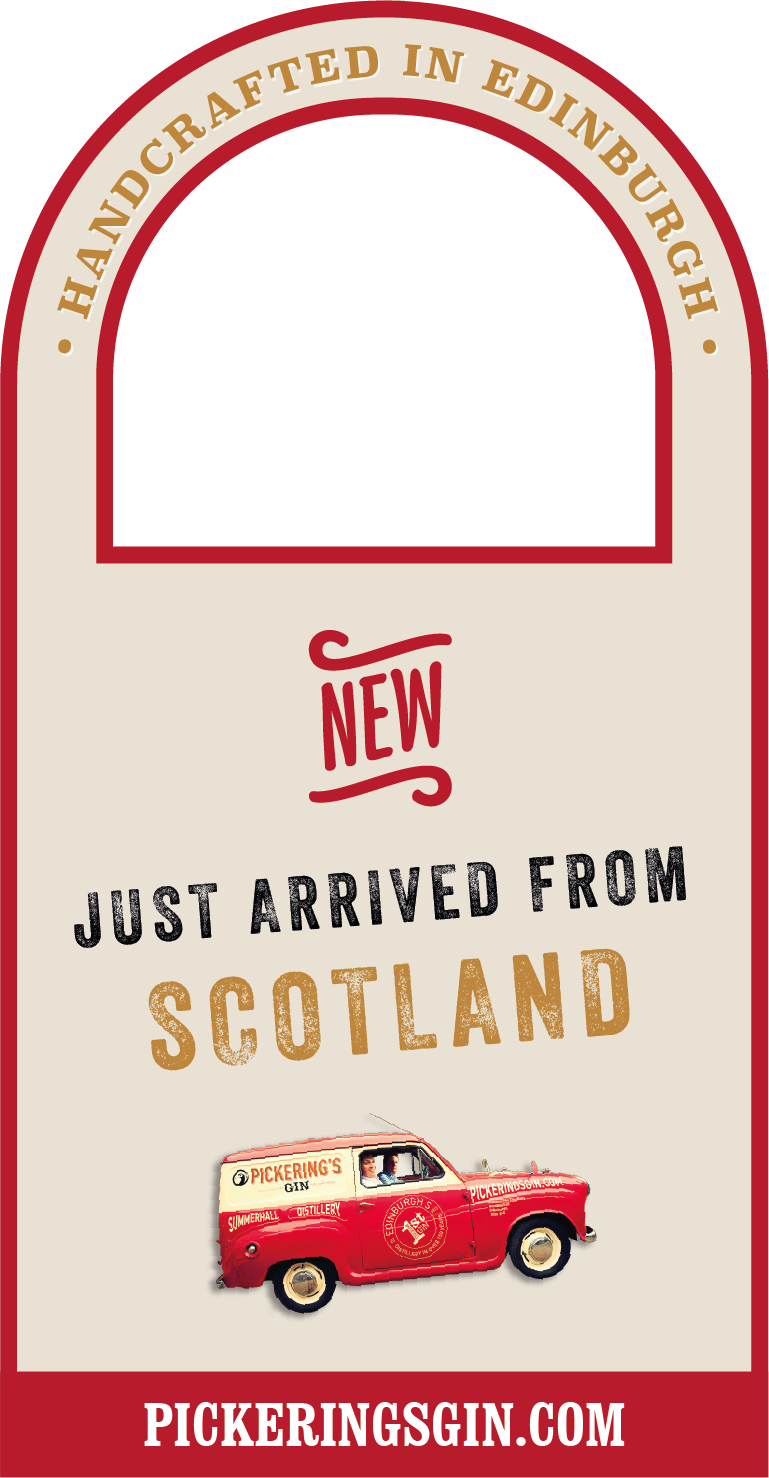 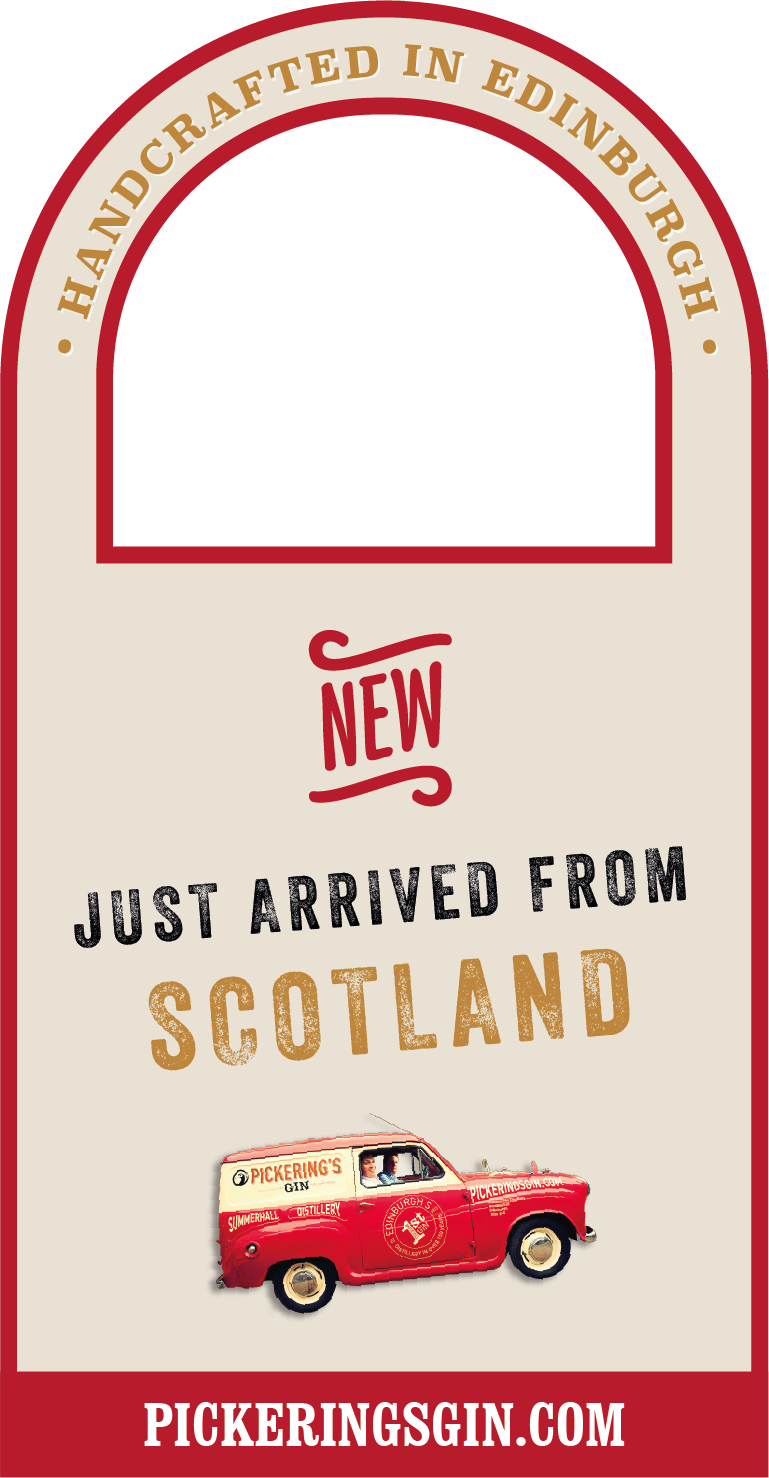 HANDCRAFTED IN EDINBURGH
HANDCRAFTED IN EDINBURGH
HANDCRAFTED IN EDINBURGH